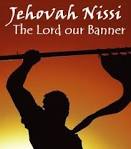 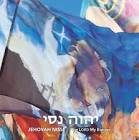 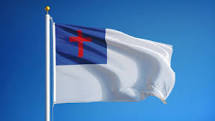 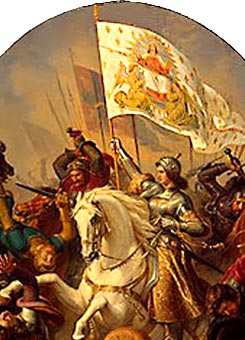 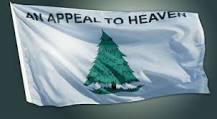 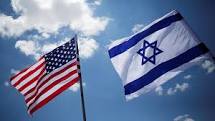 The Ministry of Banners and Flags
Isaiah 11:10
 In that day the Root of Jesse will stand as a banner for the peoples; the nations will rally to Him, and His place of rest will be glorious. NIV

Banner: A piece of cloth bearing a design, motto, slogan, etc. sometimes attached to a pole and used as a battle standard. A Flag.
Standard: Any figure or object, especially a flag or banner, used as an emblem or symbol of a leader, people, or military unit.
(a.) Heraldry: a long tapering flagused as an ensign, as by a king. (b.) Military: the colors of a calvary unit.
Ensign: A badge, symbol, or token of office or authority. A flag or banner (specifically a national flag as one displayed on ship.) A commissioned officer who served as a standard bearer.
 
Flag: A piece of cloth or bunting, often attached to a staff (pole) with distinctive colors, patterns, symbolic devices used as a national or state symblo, as a signal; etc- banner, standard, ensign.
Banner: Hebrew nes may literally mean either “that which shines” or “that which is lifted up”; it is used of the banner given by God to them that fear (reverence, awe, worship) Him.
 
OT:5251nec (nace); from OT:5264; a flag; also a sail; a flagstaff; generally a signal; a token: KJV - banner, pole, sail, (en-) sign, standard. Something lifted up, a standard, a signal, a signal pole, an ensign, a banner, a sign, a sail
a standard (as rallying point), a signal
a standard (pole)
an ensign, a signal

OT:5264 nacac (naw-sas'); a primitive root; to gleam from afar, to be conspicuous as a signal; through the idea of a flag as fluttering in the wind]; to raise a beacon: KJV - lift up as an ensign.
Banners have served three main purposes in history:
to identify a specific group
to claim possession of space, territory
to bring festivity to a celebration.

Banners are prophetic/talking flags: They speak in the physical and spirit realm declaring who you are and who you represent.
Covenant name of God: Jehovah-Nissi
Moses called the altar of thanksgiving, after the defeat of Amalek “Jehovah- Nissi: The Lord My Banner.
Exodus 17:8-16
The Amalekites came and attacked the Israelites at Rephidim. 9 Moses said to Joshua, "Choose some of our men and go out to fight the Amalekites. Tomorrow I will stand on top of the hill with the staff of God in my hands." 10 So Joshua fought the Amalekites as Moses had ordered, and Moses, Aaron and Hur went to the top of the hill. 11 As long as Moses held up his hands, the Israelites were winning, but whenever he lowered his hands, the Amalekites were winning. 12 When Moses' hands grew tired, they took a stone and put it under him and he sat on it. Aaron and Hur held his hands up--one on one side, one on the other-- so that his hands remained steady till sunset. 13 So Joshua overcame the Amalekite army with the sword. 14 Then the LORD said to Moses, "Write this on a scroll as something to be remembered and make sure that Joshua hears it, because I will completely blot out the memory of Amalek from under heaven." 15 Moses built an altar and called it The LORD is my Banner. 16 He said, "For hands were lifted up to the throne of the LORD. The LORD will be at war against the Amalekites from generation to generation." NIV
Wilderness Encampment:
Banner: The degel is a military standard; it signifies that which is meant to be seen. It is used of the tribes of the children of Israel in the wilderness. They served a reference points for the community. They camped, slept, marched with them and under them.
Numbers 1:48-53
The Lord had said to Moses: 49 "You must not count the tribe of Levi or include them in the census of the other Israelites. 50 Instead, appoint the Levites to be in charge of the tabernacle of the Testimony — over all its furnishings and everything belonging to it. They are to carry the tabernacle and all its furnishings; they are to take care of it and encamp around it. 51 Whenever the tabernacle is to move, the Levites are to take it down, and whenever the tabernacle is to be set up, the Levites shall do it. Anyone else who goes near it shall be put to death. 52 The Israelites are to set up their tents by divisions, each man in his own camp under his own standard. 53 The Levites, however, are to set up their tents around the tabernacle of the Testimony so that wrath will not fall on the Israelite community. The Levites are to be responsible for the care of the tabernacle of the Testimony." NIV
Numbers 2:1-2
 The LORD said to Moses and Aaron:  "The Israelites are to camp around the Tent of Meeting some distance from it, each man under his standard with the banners of his family." NIV
FOUR TYPES OF BANNERS
Covenant Banners: Levitical: lived at and around tabernacle. Pillar of Cloud by day, Fire by Night. They followed the promise, followed the cloud, camped at truth and God Almighty was their God.
Military Banners: Rallying Point 3 Tribes behind them Horn/Warfare
Tribal Banners: Indentify status in tribe.
Indiviual/Family Banners
The Banner was a rallying point to kindle hope and efforts, a signal raised on special occasion, and always on some elevated place or object.
Banner/Ensign in the following Scriptures:
Isa 13:2 Raise a banner on a bare hilltop, shout to them; beckon to them to enter the gates of the nobles. NIV
 
Isa 5:26 He lifts up a banner for the distant nations, He whistles for those at the ends of the earth NIV
 
Isa 11:10 In that day the Root of Jesse will stand as a banner for the peoples; the nations will rally to him, and his place of rest will be glorious. NIV
Banner/Ensign in the following Scriptures:
Isa 11:12 He will raise a banner for the nations and gather the exiles of Israel; He will assemble the scattered people of Judah from the four quarters of the earth. NIV
 
Isa 49:22 This is what the Sovereign LORD says: "See, I will beckon to the Gentiles, I will lift up my banner to the peoples; they will bring your sons in their arms and carry your daughters on their shoulders. NIV
The Word is used of the standard ( pole) upon which Moses put the brazen serpent.
Num 21:8-9
8 The LORD said to Moses, "Make a snake and put it up on a pole; anyone who is bitten can look at it and live." 9 So Moses made a bronze snake and put it up on a pole. Then when anyone was bitten by a snake and looked at the bronze snake, he lived. NIV

John 12:32
32 But I, when I am lifted up from the earth, will draw all men to myself." NIV
Banners indicate God's Presence Exodus 4:1-7
Banners put the enemy to flight 
Isaiah 59:19
So shall they fear The name of the Lord from the west, And His glory from the rising of the sun; When the enemy comes in like a flood, The Spirit of the Lord will lift up a standard against him. NKJV
Banners signal intent: declare pure aggression/advance
Jer 51:12
12 Lift up a banner against the walls of Babylon! Reinforce the guard, station the watchmen, prepare an ambush! The Lord will carry out His purpose, His decree against the people of Babylon. NIV
Banners Declare retreat 
Jer 4:6
Raise the signal to go to Zion! Flee for safety without delay! For I am bringing disaster from the north, even terrible destruction."
Banners indicate past victories.                                  Psalm 20:5
We will shout for joy when you are victorious and will lift up our banners in the name of our God.
 
Banners are a visual demonstration of the Spirit of Truth.                                                                                   Ps 60:4
You have given a banner to those who fear You, That it may be displayed because of the truth. NKJV
In Song of Solomon the shulamite speaks of Solomon bringing her into the court harem. This banner is an image of both festivity, celebration, and claiming possession, which is symbolic of Jesus Christ claiming possession of HIS BRIDE.
Song 2:4 He has taken me to the banquet hall, and His banner over me is love.
The shulamite, with a beauty that overcomes the beholder, is compared to “an army with banners”
Song 6:4
You are beautiful, my darling, as Tirzah, lovely as Jerusalem, majestic as troops with banners. NIV

Song 6:10
'Who is this that grows like the dawn, As beautiful as the full moon, As pure as the sun, As awesome as an army with banners?' NASU
The Lord Jesus Christ is our “Banner” and we are called to be His Banner in the world! We are all standard-bearer “living epistles” known and read by all men.
 
Isaiah 62:10 Pass through, pass through the gates! Prepare the way for the people. Build up, build up the highway! Remove the stones. Raise a banner for the nations. NIV
 
Isaiah 61:3They will be called oaks of righteousness, a planting of the LORD for the display of his splendor. NIV
Matt 5:16
 In the same way, let your light shine before men, that they may see your good deeds and praise your Father in heaven. NIV
 
Eph 3:10-11
 His intent was that now, through the church, the manifold wisdom of God should be made known to the rulers and authorities in the heavenly realms, 11 according to His eternal purpose which He accomplished in Christ Jesus our Lord. NIV
The Lord God is restoring the arts to His Church. The banner/flag ministry, mattehs, dance, drama, murals, paintings are all a part of this move. It is our desire to worship the Father in “Spirit and in Truth”; to be open to this fresh move of God in the Body of Christ while maintaining balance and upholding the truth of His Word. Banners are being used prophetically to declare and represent God’s presence in our Church.
Some churches use banners as focal points for prayer. All are meant to exalt and magnify the Lord Jesus Christ. We are not into banner worship (worshipping an idol or piece of cloth). There is no power in a piece of cloth; however, when God designs and anoints it, banners have the abliltiy to release worship and adoration in the hearts of believers, clearly identifying and declaring who God is and what we expect from Him. Just as the cross clearly represents the Christian Church and reminds us of Jesus Christ, His life, death, burial, and resurrection. Also, banners and flags serve much in the same way. They speak in the natural and in the spirit realm
What the Colors Represent:
Amber Glory of God, the Father's heavenly care, fiery passion, flaming throne of God, the temple of God, wisdom
Blue signifies the blue skies or the life-giving air and often signifies hope or good health. Blue is symbolic of heaven. It may also be used to symbolize truth.
Black Said to represent the absolute, constancy, eternity. black may also denote death, fear and ignorance. Black is the liturgical color of Good Friday. Brown is symbolic of the earth and was often the color of a monks robe, signifying humility and God's connection with the commonplace and the ordinary.
Bronze, Brass, Copper Judgment, Fires of testing
Burgundy / Wine New wine, the cup of the new covenant, blessings, rejoicing, blood of Jesus, Bride of Christ, surrender, the fellowship of Christ's suffering
Gold Deity, Wealth, Kingliness Refining Fire, the Godhead, glory, purification, Divinity, majesty, righteousness, Divine Light, mercy
Gray is the color of ash, and as such is sometimes used to represent repentance. As a blend between black and white, it is sometimes used to express the mortality of the body and the immortality of the spirit.
Green symbolizes the breaking of shackles, freedom from bondage. It is the color of fertility. In the Christian context, it represents bountifulness, hope and the victory of life over death. Green is the color of plant life, abundant in spring.
Orange Symbolic of endurance and strength, orange is the color of fire and flame. it represents the red of passion tempered by the yellow of wisdom. It is the symbol of the sun. Praise, Warfare, power, fire, harvest season, fruitfulness, joy
Pink (Rose) Rose of Sharon, the Father's tenderness over His children, innocence, youth tender heart for Jesus, the Bridegroom's heart
Purple Purple speaks of fasting, faith, patience and trust. Purple is the color for penitence and mourning. It is also the color of royalty.
Red Signifies action, fire, charity, spiritual awakening. It also glorifies the sun and the joy of life and love. In the Christian symbolism, it denotes Holy Spirit. It is the color of Pentecost. Red is the color of blood.
Silver Redemption, Word of God. Freedom, Strength, Atonement, divinity, righteousness, strengthened faith, wisdom, purity.
Turquoise Waters, healing, Energizing by the Holy Spirit.
White Purity, virginity, innocence, and birth, are symbolized with this color.